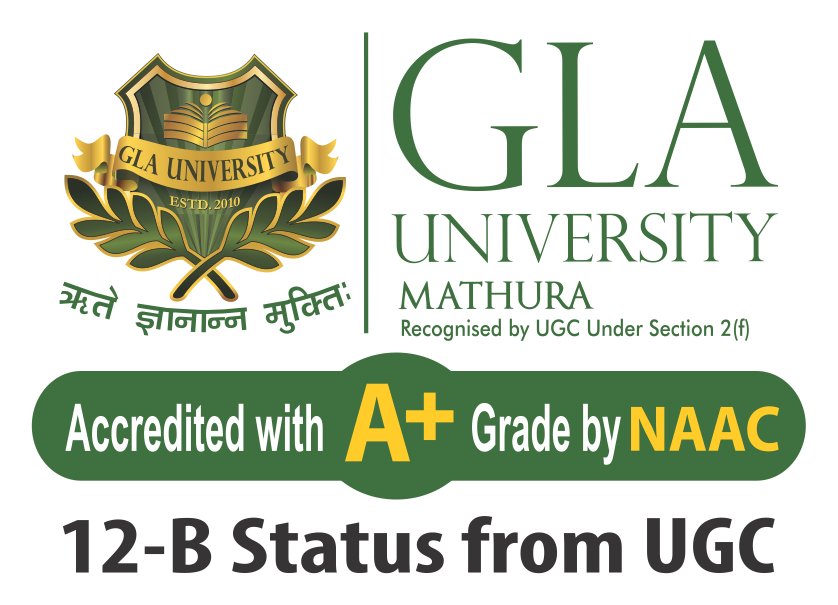 Paper ID: XYZ, Paper Title:
Presented by:


Full Affiliation:

Presentation Date:
*Table of Content
Introduction
Related Work
Proposed Model/Work
Result Analysis
Conclusion
References 


*Note: you can modify the headings of TOC as per your paper